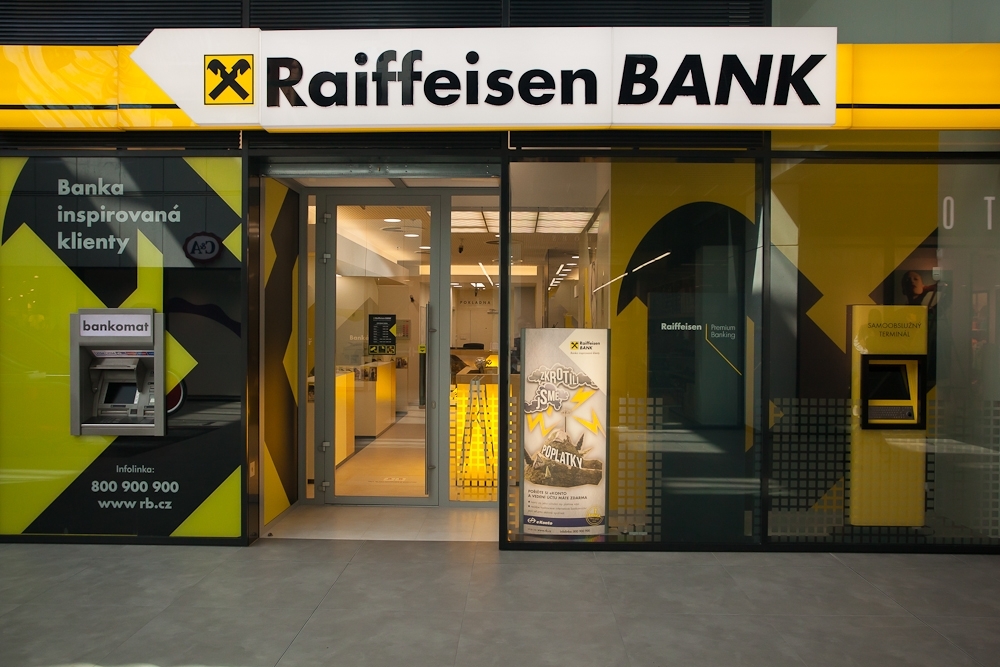 Compliance & financial crime managment
Březinová Michaela
Financial instituion
Founder:  Friedrich Wilhelm Raiffeisen
Major shareholder: Raiffeisen Bank International AG
One of the five biggest czech banks
What is Raiffeisenbank?
Types of financial crime
COMPLIANCE
Process of ensuring that your organization and clients meet standards, policies and regulations that apply to your industry and organization.
Currency and Foreign Transactions Reporting Act (BSA)
The USA PATRIOT Act
Know Your Customer (KYC)
FCRM system
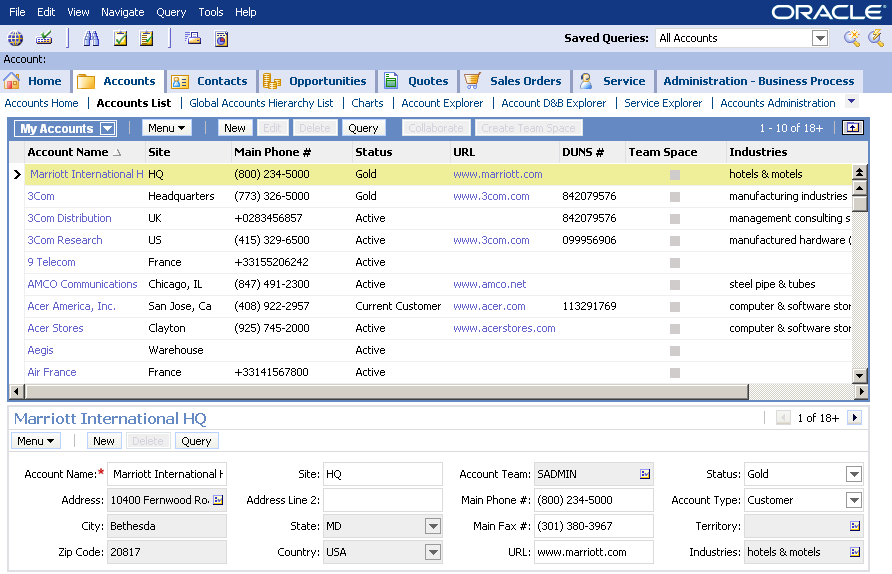 SIEBEL & CRS & FATCA
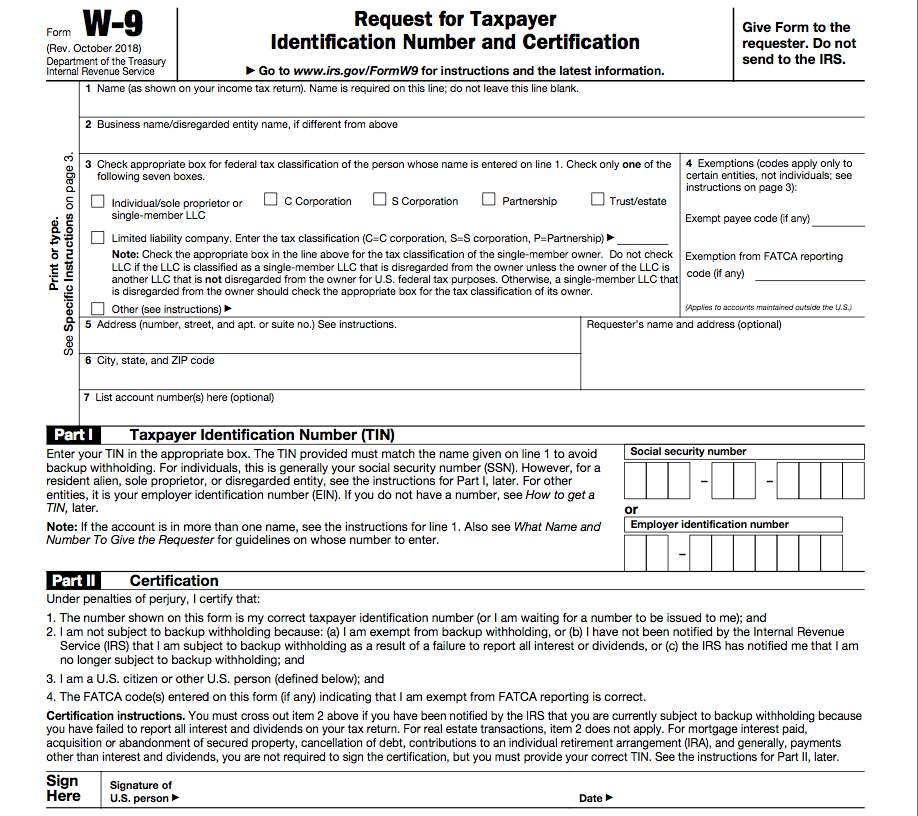 W-9, W-8BEN and W-8BEN-E forms
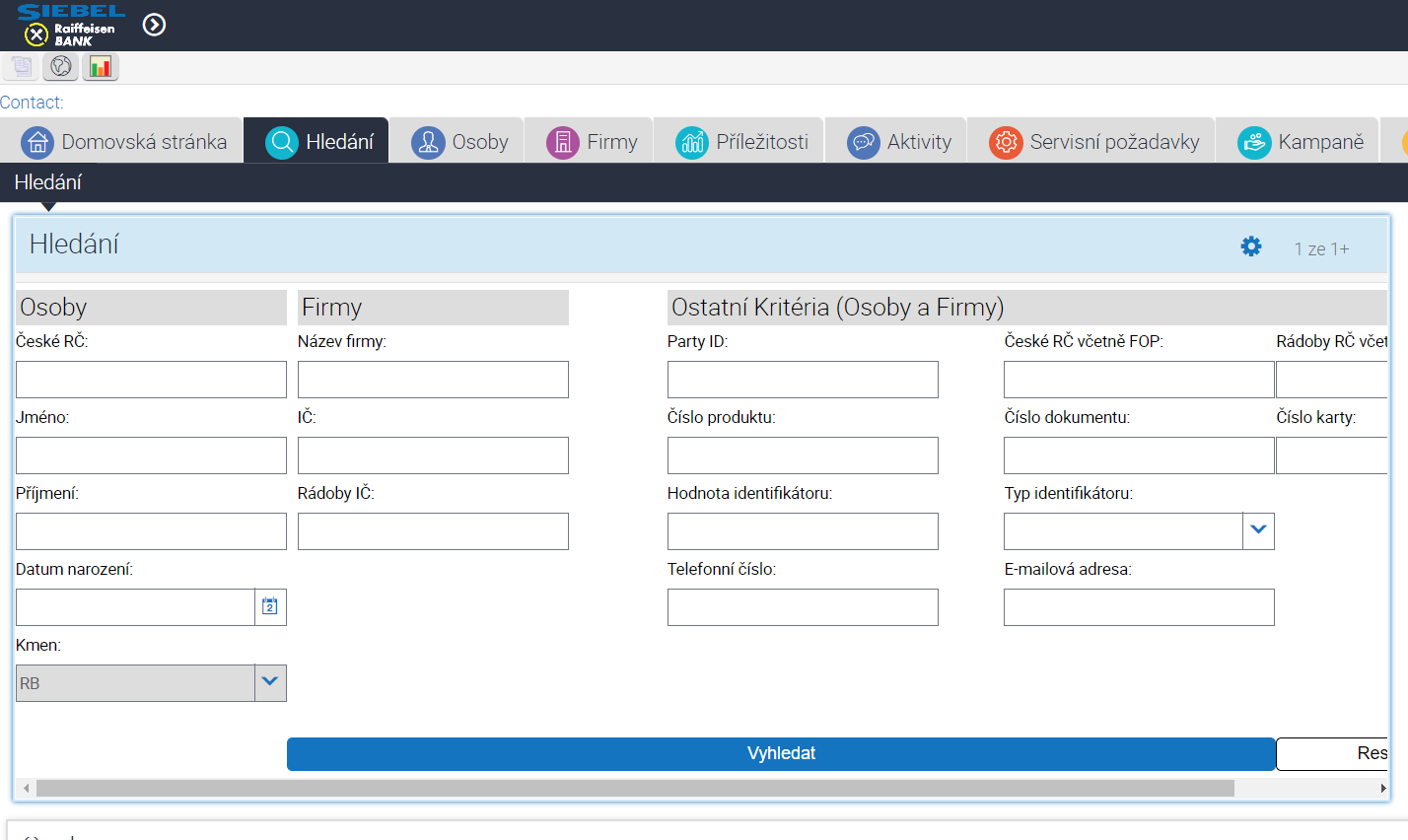 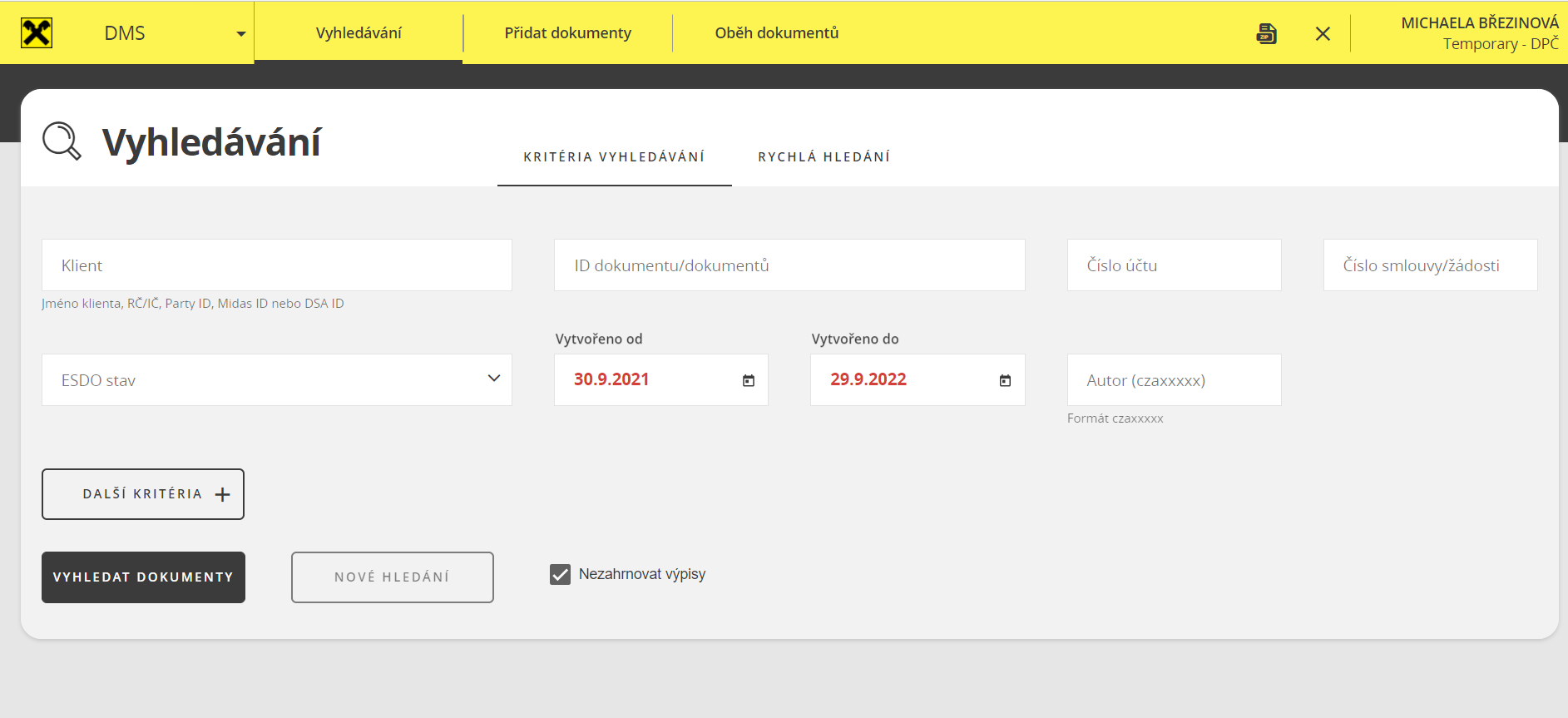 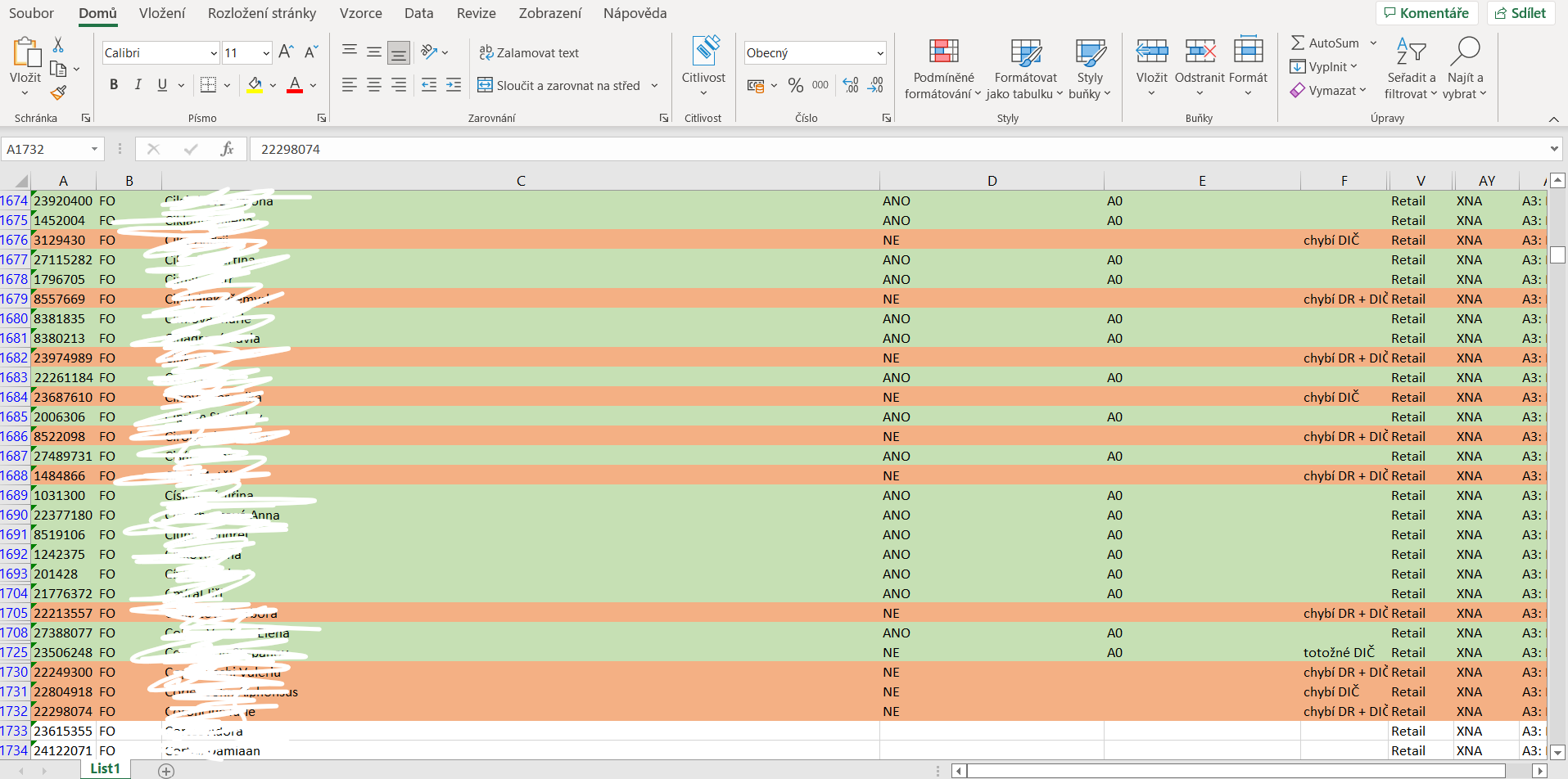 Thank you for your attention and I wish you a nice day!